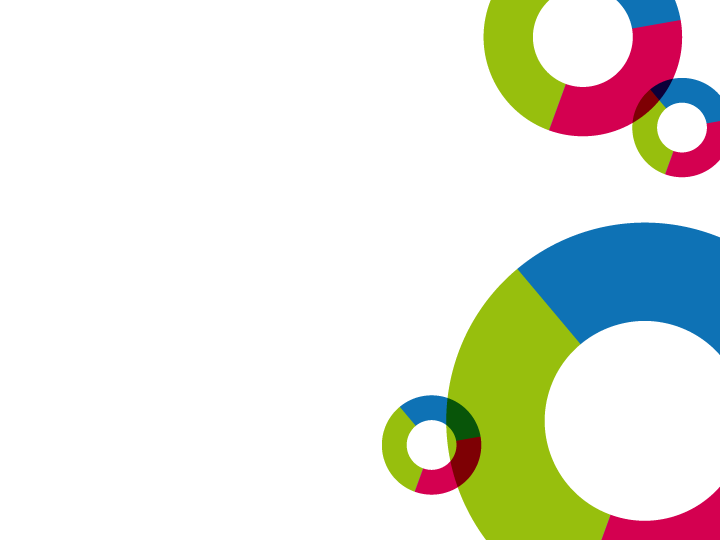 SEMINÁŘ PRO ŽADATELE 
75. výzva IROP„Deinstitucionalizace psychiatrické péče II.“
19. 1. 2016
Praha
22. 8. 2017
Praha
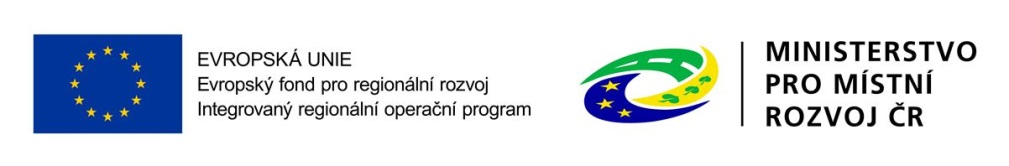 Program SEMINÁŘE
9:00 – 9:30		Prezence účastníků

9:30 – 9:50		Zahájení, představení IROP, rolí Řídicího orgánu                            					IROP a Centra pro regionální rozvoj České 							republiky (zástupce ŘO IROP)

9:50 – 11:15		75. výzva IROP „Deinstitucionalizace 								psychiatrické péče II.“ –  parametry výzvy, 							podporované aktivity, způsobilé výdaje, povinné 					přílohy žádosti o podporu, dotazy (zástupce ŘO 					IROP a Ministerstva zdravotnictví ČR)

11:15 – 11:30		Přestávka

11:30 – 13:00  	Základní informace o aplikaci MS2014+, systém 					hodnocení projektů a další administrace projektu, 					kontrola výběrových a zadávacích řízení, dotazy 					(zástupce CRR) 

13:00 			Závěr
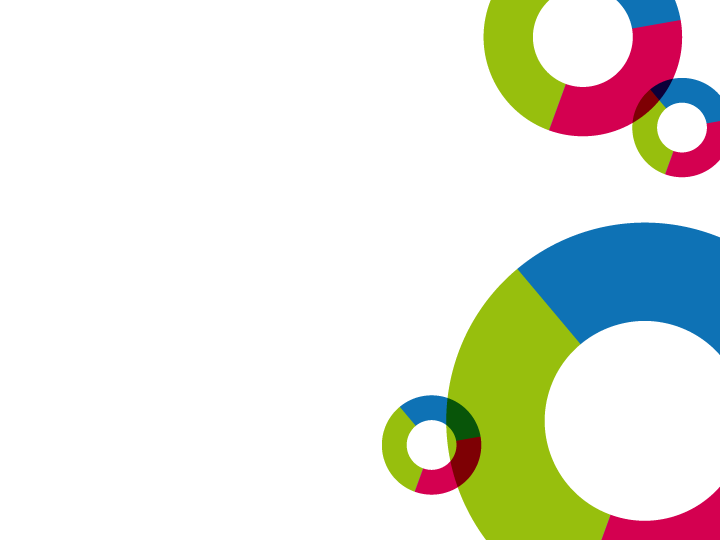 Specifický cíl 2.3 IROP

Aleš Pekárek
Vedoucí oddělení řízení
19. 1. 2016
Praha
22. 8. 2017
Praha
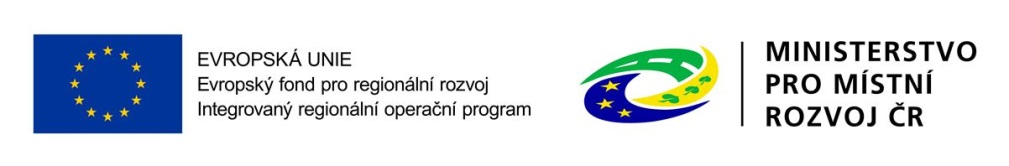 Role MMR a CRR v irop
Ministerstvo pro místní rozvoj České republiky
= Řídicí orgán IROP (ŘO IROP), http://www.dotaceeu.cz/IROP
  řízení programu
  příprava výzev a pravidel pro žadatele a příjemce 
  poskytovatel dotace 
Centrum pro regionální rozvoj České republiky
= zprostředkující subjekt pro IROP, http://www.crr.cz/cs/kontakty/kontakty-irop/
  konzultace, příjem a hodnocení žádostí o podporu, kontroly projektů, kontroly žádostí o platbu, administrace změn projektů, zpracování podkladů pro certifikaci
Harmonogram výzev IROP   http://www.dotaceeu.cz/cs/Microsites/IROP/Dokumenty
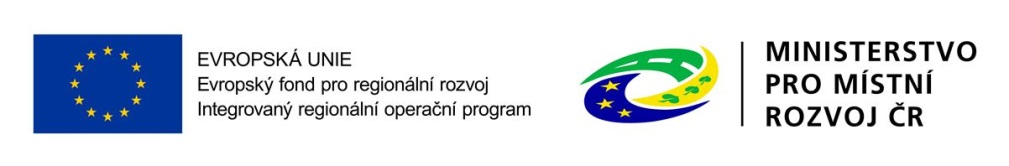 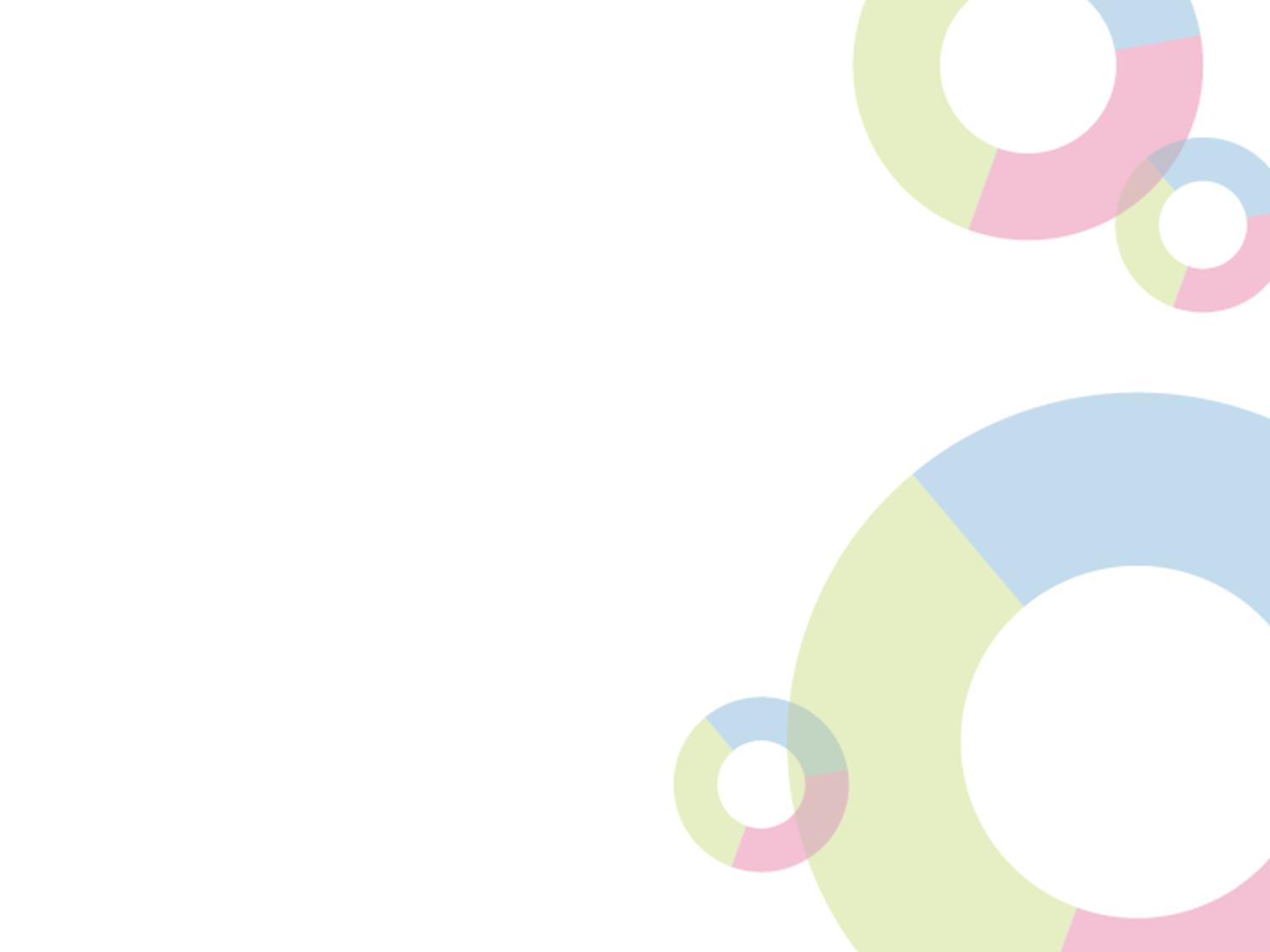 StruktUra IROP
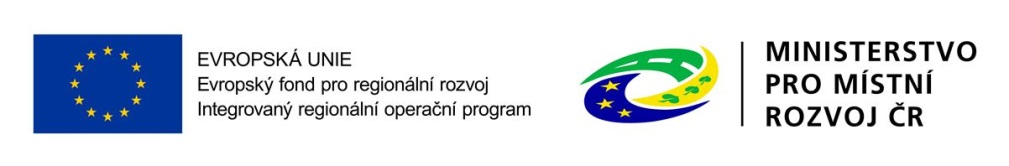 5
Prioritní osa 2
SC 2.1 Zvýšení kvality a dostupnosti služeb vedoucí k sociální 	inkluzi
SC 2.2 Vznik nových a rozvoj existujících podnikatelských aktivit 	v oblasti sociálního podnikání
SC 2.3 Rozvoj infrastruktury pro poskytování zdravotních 	služeb a péče o zdraví
SC 2.4 Zvýšení kvality a dostupnosti infrastruktury pro 	vzdělávání a celoživotní učení
SC 2.5 Snížení energetické náročnosti v sektoru bydlení
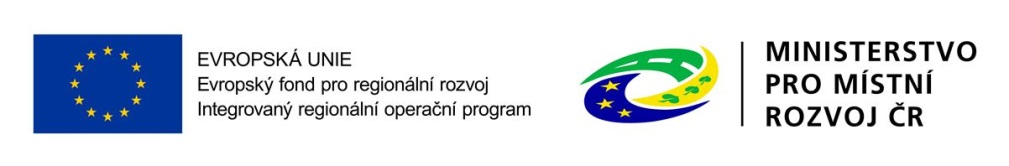 SPECIFICKÝ CÍL 2.3: Rozvoj infrastruktury pro poskytování zdravotních služeb a péče o zdraví
Celková alokace SC 2.3: 283 mil. EUR (cca  
    7,7 mld. Kč)

Cíl: Zlepšení systému funkční a udržitelné péče, podporující sociální začleňování osob, ohrožených sociálním vyloučením v důsledku jejich zdravotního stavu, ztížené dostupnosti zdravotních služeb, a zkrácení doby pobytu mimo přirozené prostředí a doby pracovní neschopnosti.
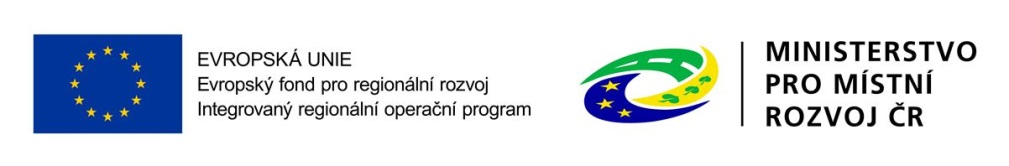 SPECIFICKÝ CÍL 2.3: Rozvoj infrastruktury pro poskytování zdravotních služeb a péče o zdraví
Aktivity: 

Vysoce specializovaná péče v oblastech onkogynekologie 	a perinatologie

b)    Zvýšení kvality návazné péče

c)    Deinstitucionalizace psychiatrické péče
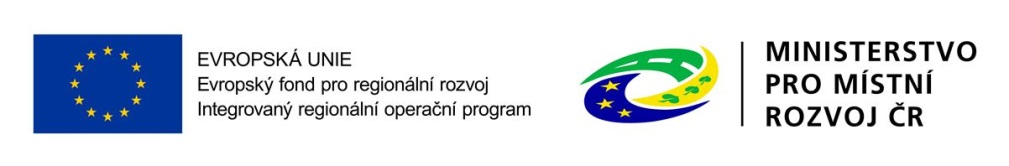 HARMONOGRAM VÝZEV v SC 2.3
Harmonogram výzev IROP je dostupný na http://www.dotaceEu.cz/IROP v sekci „Dokumentace“ (Harmonogram výzev).
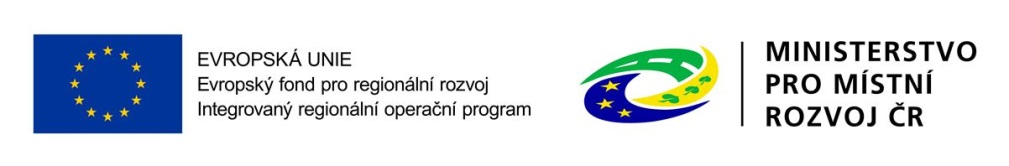 54. výzva – předložené projekty
54. VÝZVA  

Počet projektů doporučených k financování: 8 projektů 
Počet náhradních projektů: 2 projekty
Počet projektů s vydaným Rozhodnutím: 6 projektů
Celkové údaje: 10 projektů (1 613 023 724 Kč - EFRR)
Alokace 54. výzvy: (1 575 000 000 Kč – EFRR)
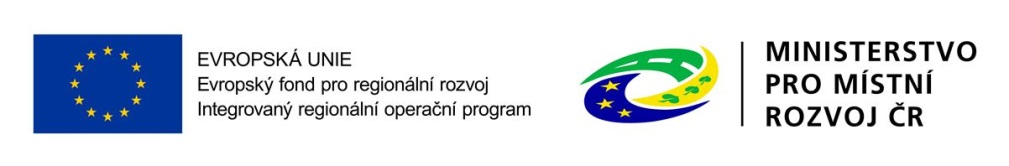 Pravidla pro žadatele a příjemce
Obecná pravidla (aktuální verze 1.9 z 2. června 2017)
(závazná pro všechny specifické cíle a výzvy)
www.dotaceEU.cz/IROP

Specifická pravidla
(pro každou výzvu samostatný dokument) 
www.dotaceEU.cz/IROP
podporované aktivity, způsobilé výdaje, hodnoticí kritéria, povinné přílohy
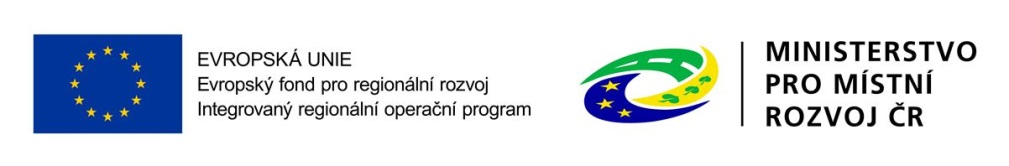 Kontakty a informace
Centrum pro regionální rozvoj České republiky:
(konzultace – krajské pracoviště CRR Liberec )
http://dotaceeu.cz/cs/microsites/irop/kontakty

http://www.crr.cz/cs/kontakty/kontakty-irop

Výzvy k předkládání žádostí o podporu:
http://dotaceeu.cz/cs/microsites/irop/vyzvy
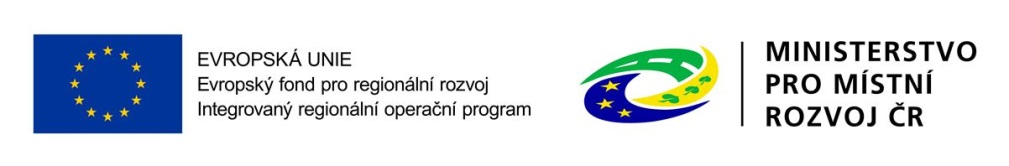 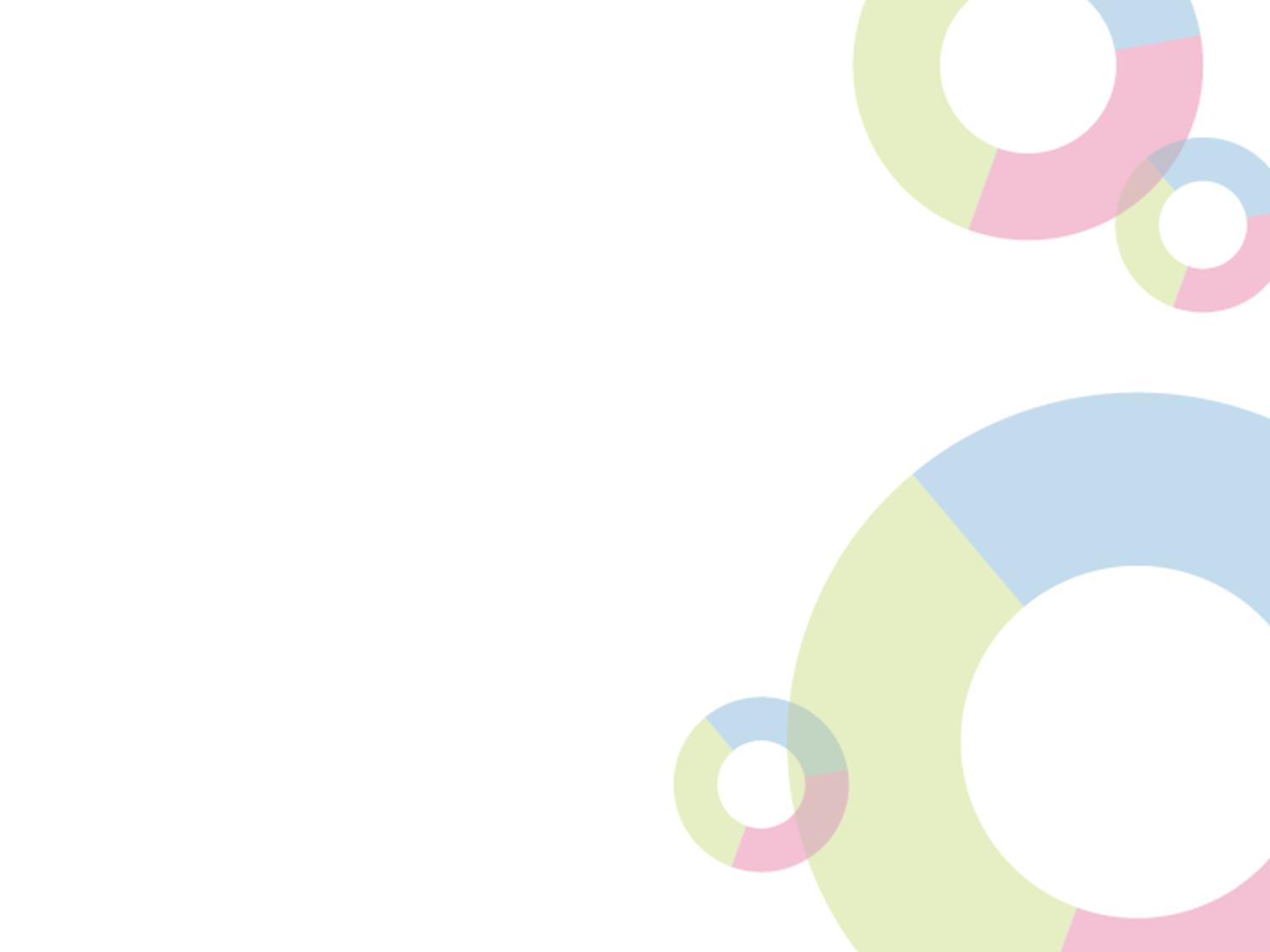 Kapitoly obecných pravidel
75. VÝZVA IROPDEINSTITUCIONALIZACE PSYCHIATRICKÉ PÉČE II.
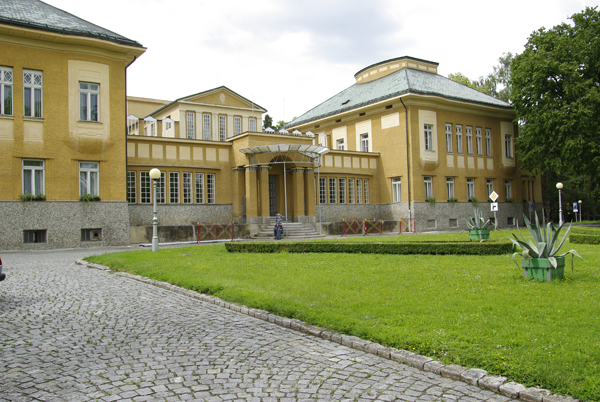 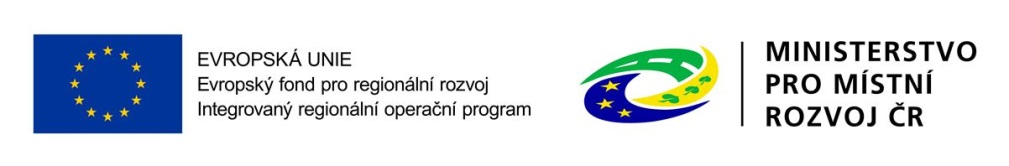 75. Výzva IROP
Vyhlášení výzvy:  30. 6. 2017  
Příjem žádostí:  od 13. 7. 2017 do 15. 7. 2020                                  
Průběžná výzva: průběžné hodnocení projektů
Datum ukončení příjmu žádostí:  15. 7. 2020
Datum ukončení realizace projektu: 31. 12. 2021
Alokace:  425 000 000 Kč (EFRR) + max. 75 000 000 mil. Kč (SR)   
Území realizace: území celé ČR mimo území hl. m. Prahy
Cílová skupina: Osoby s duševními poruchami a poruchami chování a jejich rodiny
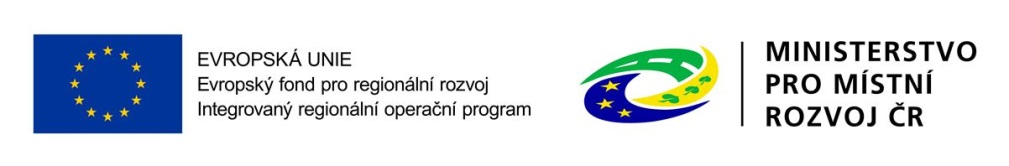 75. VÝZVA IROP
Cíl: Cílem podpory je zvýšení dostupnosti a kvality psychiatrické péče  změnou organizace jejího poskytování a zvýšení úspěšnosti začleňování duševně nemocných do společnosti.
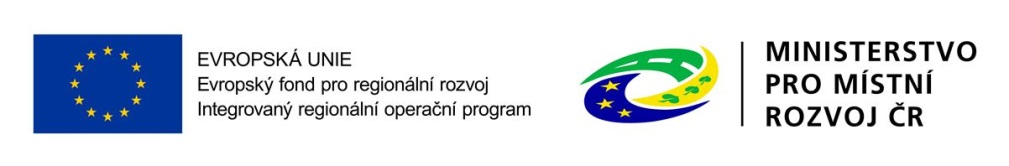 16
75. Výzva IROP
Oprávnění žadatelé: 
příspěvkové organizace zřizované MZČR,
kraje/obce/DSO,
organizace zřizované kraji/obcemi/DSO,
organizace zakládané kraji, obcemi, DSO, nestátní neziskové organizace, církve, církevní organizace a obchodní společnosti poskytující veřejnou službu v oblasti zdravotní péče podle zákona č. 372/2011 Sb., o zdravotních službách a podmínkách jejich poskytování, ve znění pozdějších předpisů,
další subjekty poskytující veřejnou službu v oblasti zdravotní péče podle zákona č. 372/2011 Sb., o zdravotních službách a podmínkách jejich poskytování.
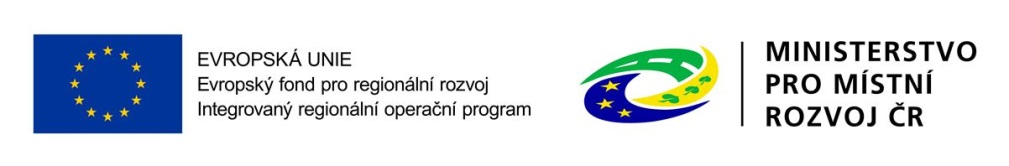 75. Výzva IROP
Oprávnění žadatelé:

Pokud žadatel nemůže z důvodu právní subjektivity (např. kraj, obec, dobrovolný svazek obcí, církev) disponovat oprávněním k poskytování služeb dle zákona č. 372/2011 Sb., doloží z důvodu zachování rovného přístupu oprávnění nebo registraci k poskytování zdravotních služeb dle zákona č. 372/2011 Sb. pro subjekt, který bude zdravotní služby vykonávat.
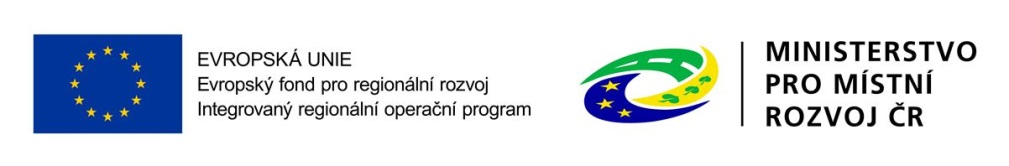 75. Výzva IROP
Míra podpory: 
1) Příspěvkové organizace zřizované Ministerstvem zdravotnictví ČR 
Evropský fond pro regionální rozvoj 85 %, 
státní rozpočet 15 %, 
příjemce 0 %.

2)  Kraje/obce/dobrovolné svazky obcí
Evropský fond pro regionální rozvoj 85 %, 
státní rozpočet 5 %, 
příjemce 10 %.  

3)  Organizace zřizované kraji/obcemi/dobrovolnými svazky obcí
Evropský fond pro regionální rozvoj 85 %, 
státní rozpočet 5 %, 
příjemce 10 %.
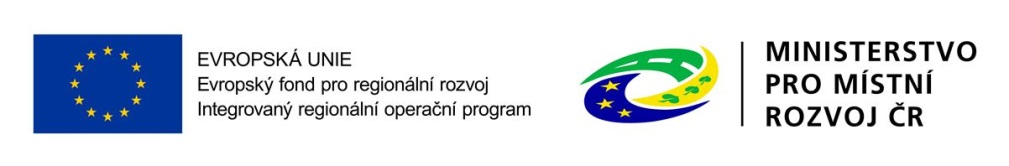 75. Výzva IROP
Míra podpory: 
4) Organizace zakládané kraji, organizace zakládané obcemi, organizace zakládané dobrovolnými svazky obcí, nestátní neziskové organizace, církevní organizace a obchodní společnosti poskytující veřejnou službu v oblasti zdravotní péče podle zákona č. 372/2011 Sb., o zdravotních službách a podmínkách jejich poskytování 
Evropský fond pro regionální rozvoj 85 %, 
státní rozpočet 0 %, 
příjemce 15 %. 
5) Další subjekty poskytující veřejnou službu v oblasti zdravotní péče podle zákona č. 372/2011 Sb., o zdravotních službách a podmínkách jejich poskytování
Evropský fond pro regionální rozvoj 85 %, 
státní rozpočet 0 %, 
příjemce 15 %.
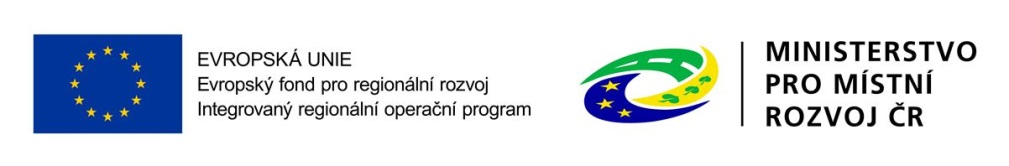 75. Výzva IROP
Výše celkových způsobilých výdajů:
Minimální výše celkových způsobilých výdajů:  1 mil. Kč 
Maximální výše celkových způsobilých výdajů:   40 mil. Kč 


Jsou stanoveny vnitřní limity pro jednotlivé aktivity.
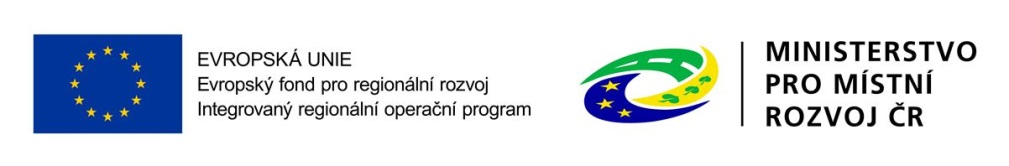 75. Výzva IROP
Podporované aktivity

A) Zřizování nových či rekonstrukce stávajících zařízení pro poskytování komunitní péče:
   centra duševního zdraví (finanční limit – 30 mil. Kč),
   stacionáře  se zaměřením na psychoterapeutické služby (finanční limit – 5 mil. Kč), 
•       psychiatrické ambulance s rozšířenou péčí (finanční limit – 5 mil. Kč). 

 
B) Vybavení mobilních komunitních týmů:
•	podpora zařízení a vybavení mobilních komunitních týmů (finanční limit – 5 mil. Kč).

	Žadatel může podat projekt na podporované aktivity současně dle části A) i části B), případně 	samostatně.
	V případě, že se žadatel rozhodne podat projekt na podporované aktivity dle části A) i B), 	předkládá jej jako jednu žádost (jedná se o jeden projekt).
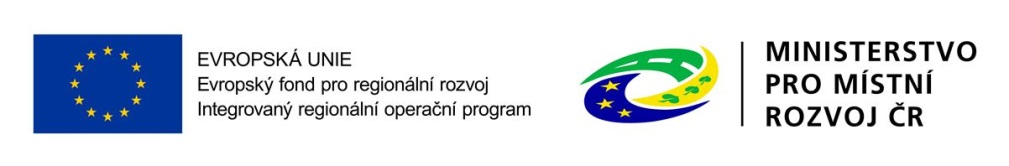 75. Výzva IROP
Podporované aktivity

Centra duševního zdraví (dále jen „CDZ“) jsou centra specializované péče zaměřená na péči o vybrané skupiny duševně nemocných pacientů (klientů). Funkcí CDZ je prevence hospitalizací či jejich zkracování, včasný záchyt rozvoje vážného onemocnění, nápomoc k reintegraci dlouhodobě hospitalizovaných do běžné komunity, podpora rodinných příslušníků či další činnosti v komunitě. Za tímto účelem Centrum duševního zdraví jednak vytváří potřebné programy, jednak zajišťuje v rámci své spádové oblasti funkční propojení komunitní, ambulantní a lůžkové péče.

Stacionářem se zaměřením na psychoterapeutické služby se pro potřeby této výzvy rozumí stacionární péče jako druh ambulantní zdravotní péče o duševně nemocné, jejímž účelem je poskytování zdravotní péče duševně nemocným pacientům, jejichž zdravotní stav vyžaduje opakované denní poskytování ambulantní péče podle zákona č. 372/2011 Sb. o zdravotních službách a podmínkách jejich poskytování.
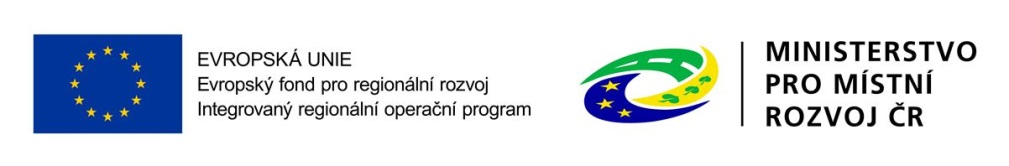 75. Výzva IROP
Podporované aktivity

Psychiatrické ambulance s rozšířenou péčí poskytující rozšířené ambulantní služby v péči o osoby s duševním onemocněním - v souladu se zákonem č. 372/2011 Sb. o zdravotních službách a podmínkách jejich poskytování se jedná o poskytovatele zdravotních služeb formou ambulantní péče v odbornostech podle Standardu ambulantní psychiatrické péče a rozšířené ambulantní péče o osoby s duševním onemocněním uveřejněném ve věstníku MZČR č. 5/2016. 
Podporovanou aktivitou je rovněž pořízení a modernizace přímo souvisejícího přístrojového vybavení, věcného vybavení, nábytku, zdravotnických prostředků, technologií včetně informačních technologií.
Mobilní komunitní tým je minimálně 4-členný a je v něm vždy zastoupen psychiatr (0,2 a více úvazku) se specializací odpovídající zaměření týmu, psychiatrická sestra (min. 1 úvazek) a další minimálně dvě odbornosti z oblasti péče o duševně nemocné (například všeobecná sestra a psycholog). 
Komunitní týmy jsou většinou děleny podle typů klientů na komunitní týmy pro  děti a adolescenty, dospělé, osoby s problematikou závislosti, osoby s gerontopsychiatrickou problematikou, případně další více specializované týmy.
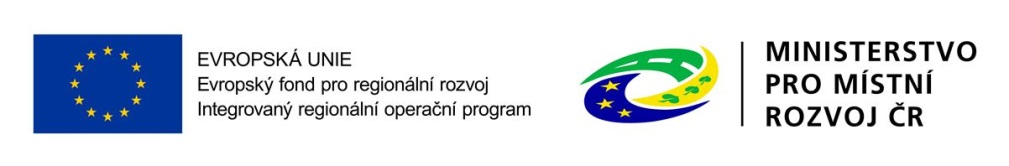 75. Výzva IROP
Podporované aktivity

Nebudou podporovány investice do infrastruktury pro poskytování lůžkové péče v psychiatrických nemocnicích.
V rámci aktivity A) Zřizování nových či rekonstrukce stávajících zařízení pro poskytovní komunitní péče musí být součástí projektu stavební práce/stavební úpravy, nelze předložit projekt pouze na nákup  staveb nebo jen na pořízení vybavení.
V případě podporované aktivity B je pro žadatele NERELEVANTNÍ povinná příloha k žádosti o podporu č. 10. Stanovisko Ministerstva zdravotnictví České republiky. Žadatel podrobně popíše projekt pro hlavní aktivitu v části B „Vybavení mobilních komunitních týmů“ v  kap. 4.1 přílohy č. 3 Podklady pro hodnocení projektu.
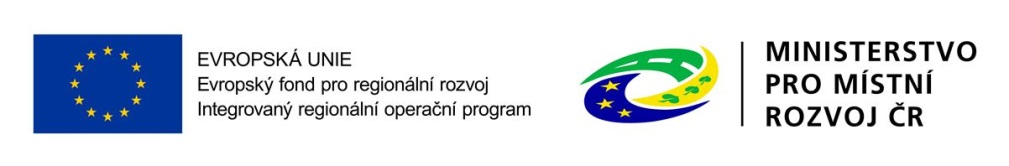 75. Výzva IROP
Hlavní podporované aktivity 
Způsobilé výdaje na hlavní aktivity projektu:
Stavba
výstavba nových objektů, změna stávající stavby (nástavba, přístavba atd.),
stavební úpravy a rekonstrukce stávající stavby, budování a modernizace související inženýrské sítě (vodovod, kanalizace, plyn, elektrické vedení) v rámci stavby, která je součástí projektu a projektové dokumentace stavby (způsobilým výdajem je přípojka realizovaná i mimo pozemek hlavní stavby, pokud je tato přípojka součástí projektové dokumentace a souvisí s realizovaným projektem), 
výdaje na prostory  pro poskytování psychiatrické péče v centrech duševního zdraví, ve stacionářích se zaměřením na psychoterapeutické služby a v psychiatrických ambulancích s rozšířenou péčí.

Nákup staveb
nákup stavby (celé nebo její části).
Cena nemovitosti musí být určena znaleckým posudkem (nesmí být starší než 6 měsíců před pořízením nemovitosti).
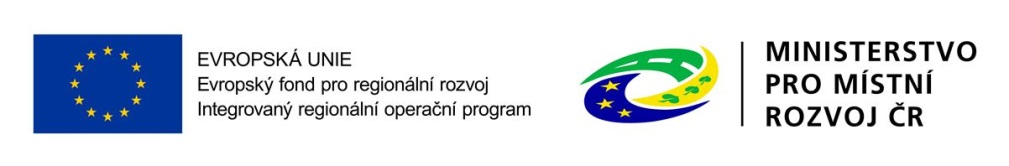 75. Výzva IROP
Hlavní podporované aktivity 
Přístrojové vybavení/zdravotnické prostředky/technologie a věcné vybavení
výdaje na pořízení přístrojového vybavení,
výdaje na pořízení zdravotnických prostředků technologií, informačních technologií,
věcné vybavení, nábytek, 
výdaje na pořízení osobního vozu/dodávky/mikrobusu pouze pro poskytování zdravotních a sociálních služeb v rámci mobilních multidisciplinárních týmů,
 výdaje na počítače a SW pouze pro poskytování zdravotních služeb v rámci mobilních multidisciplinárních týmů, 
Doporučená  materiálně technická  kritéria jsou obsažena  ve standardech psychiatrické péče uveřejněných ve Věstníku Ministerstva zdravotnictví České republiky částka 5/2016.  
Pořízení přístrojového vybavení/zdravotnických prostředků/technologií a věcného vybavení musí být zdůvodněno ve vztahu k hlavním podporovaným aktivitám a podrobně popsáno v Podkladech pro hodnocení (příloha č. 3 těchto Pravidel).
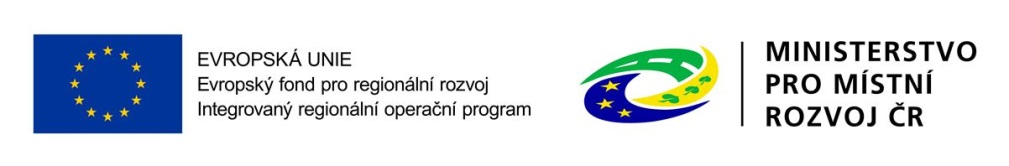 75. Výzva IROP
Vedlejší podporované aktivity 
výdaje na instruktáž personálu podle zákona č. 268/2014 Sb., o zdravotnických prostředcích,
výdaje na zpracování související stavební dokumentace,
povinná publicita (viz kap. 13 Obecných pravidel),
autorský dozor, technický dozor investora, BOZP,
výdaje na EIA,
výdaje na úpravy zeleně a venkovního prostranství v rámci areálu poskytovatele psychiatrické péče vč. např. příjezdových cest, osvětlení, 
výdaje na parkovací místa určená pro automobily mobilních komunitních týmů,
elektronický zabezpečovací systém, napojení na pult centrální ochrany, kamerový systém, 
demolice objektu/objektů, jejichž odstranění souvisí s realizací projektu,
Nákup pozemků
nákup pozemku (celého, nebo jeho části) určeného pro výstavbu nové stavby, cena pozemku nesmí přesáhnout 10 % celkových způsobilých výdajů
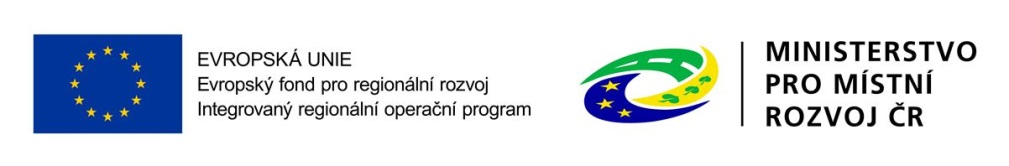 75. Výzva IROP
Nezpůsobilé výdaje
opravy a údržba,
vzdělávání personálu,
výdaje na použité zdravotnické prostředky,
výdaje na implantabilní zdravotnické prostředky,
výdaje na zdravotnické prostředky pro sebetestování,
výdaje na individuálně zhotovené zdravotnické prostředky,
výdaje na zdravotnické prostředky určené pro klinické zkoušky,
výdaje na zdravotnické prostředky určené na hodnocení funkční způsobilosti,
výdaje na spotřební materiál, výdaje na nemocniční a ekonomické informační systémy např. standardní NIS a EKIS, případně mzdové a další systémy (např. PACS), které nejsou zdravotnickými prostředky podle zákona č. 268/2014 Sb., o zdravotnických prostředcích,
výdaje bez přímého vztahu k projektu
výdaje nesplňující principy hospodárnosti, účelnosti a efektivnosti,
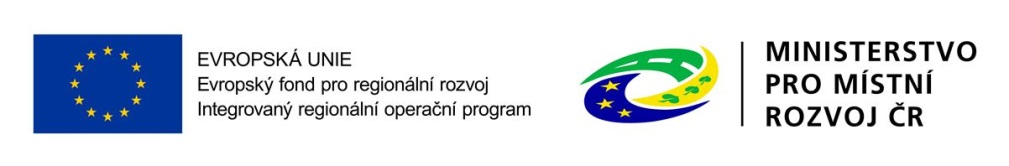 75. Výzva IROP
Nezpůsobilé výdaje: 
výdaje na nepovinnou publicitu,
výdaje na zpracování žádosti o podporu,
výdaje na externí management projektu a zpracování Monit. zpráv a Žádostí o platbu,
výdaje převyšující maximální výši způsobilých výdajů projektu,
výdaje vzniklé nad rámec Rozhodnutí,
DPH, pokud žadatel má nárok na odpočet DPH ve smyslu zákona č. 235/2004 Sb., o dani z přidané hodnoty, 
jiné daně,
splátky půjček a úvěrů,
úroky z úvěrů,
sankce a penále,
výdaje na záruky, pojištění, bankovní poplatky, kursové ztráty, celní a správní poplatky,
výdaje na vedlejší aktivity projektu přesahující 15 % celkových způsobilých výdajů projektu,
výdaje na nákup nemovitostí nad cenu zjištěnou znaleckým posudkem,
výdaje na nákup pozemku nad stanovený limit 10 % celkových způsobilých výdajů.
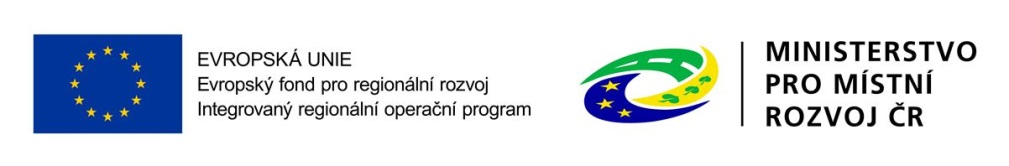 75. Výzva IROP
Povinné přílohy žádosti
Pokud je některá povinná příloha pro žadatele nerelevantní (např. projektová dokumentace pro vydání stavebního povolení nebo pro ohlášení stavby v případě, že předmětem projektu je pouze pořízení vybavení a technologií), žadatel nahraje jako přílohu dokument, ve kterém uvede zdůvodnění nedoložení povinné přílohy. 	
1. 	Plná moc 
2. 	Zadávací a výběrová řízení
3. 	Územní rozhodnutí s nabytím právní moci nebo územní 	souhlas  nebo účinná veřejnosprávní smlouva nahrazující 	územní řízení  
4. 	Žádost o stavební povolení nebo ohlášení, případně stavební 	povolení nebo souhlas s provedením ohlášeného stavebního 	záměru nebo veřejnoprávní smlouva nahrazující stavební povolení.
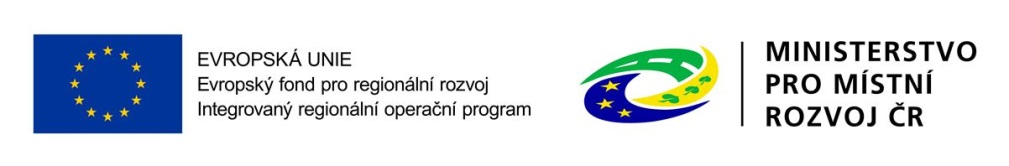 75. Výzva IROP
Povinné přílohy žádosti

5.	Projektová dokumentace pro vydání stavebního povolení nebo  	pro ohlášení stavby
6. 	Doklad o prokázání právních vztahů k nemovitému majetku, který 	je předmětem projektu
7. 	Podklady pro hodnocení projektu
8. 	Položkový rozpočet stavby
9.	Oprávnění nebo registrace k poskytování zdravotních služeb v 	uvedených oborech dle zákona č. 372/2011 Sb., o zdravotních 	službách a podmínkách jejich poskytování, v platném znění
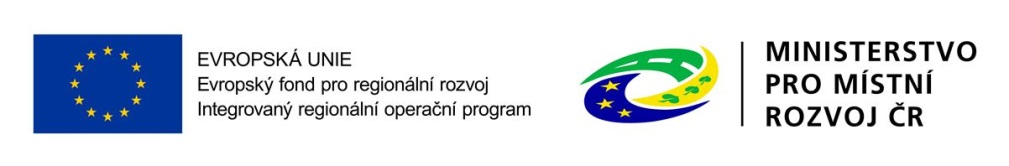 75. Výzva IROP
Povinné přílohy žádosti 

10. Stanovisko Ministerstva zdravotnictví České republiky
11. Vyjádření Všeobecné zdravotní pojišťovny ČR
12. Vyjádření zaměstnanecké zdravotní pojišťovny
13. Čestné prohlášení o skutečném majiteli
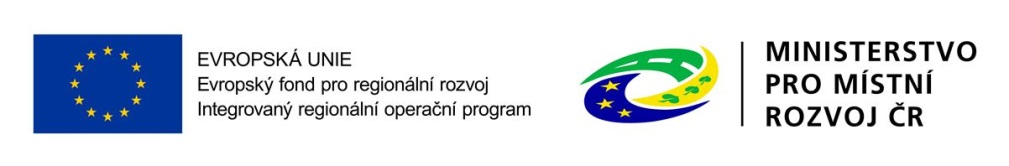 75. Výzva IROP
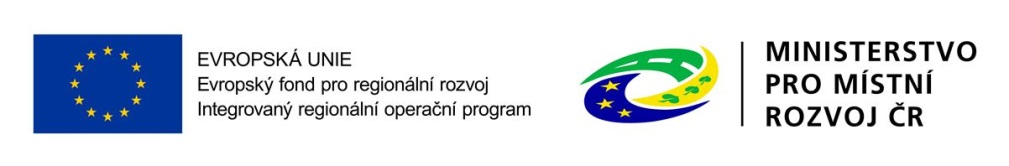 75. Výzva IROP
Vydávání Stanovisek
Všechny body v této kapitole budou hodnoceny a posuzovány podle kritérií uvedených v příloze Pravidel č. 7 Kritéria pro posuzování zajištění služby pro vydání Stanoviska Ministerstva zdravotnictví České republiky. V případě žadatelů pro hlavní podporovanou aktivitu Podpora zařízení a vybavení mobilních komunitních týmů v části B nebude tato kapitola vyplňována a bude pro ně NERELEVANTNÍ. V případě, že se žadatel rozhodne podat projekt na podporované hlavní aktivity dle části A) i B), vyplňuje tuto kapitolu.  
Pro hlavní podporované aktivity v části A žadatel popíše:
Region a umístění služby
Popis musí obsahovat minimálně region, pro který bude zajišťovat projekt služby, umístění služby v regionu a zdůvodnění této volby vzhledem k cílové skupině, cílům a doporučením Strategie reformy psychiatrické péče (kapitoly 4.1 a 4.2)
Role služby v síti služeb
Popis musí obsahovat minimálně fungování služby v síti služeb, a jak konkrétně bude zajištěna spolupráce se specializovanými i všeobecně dostupnými službami v regionu včetně IZS.
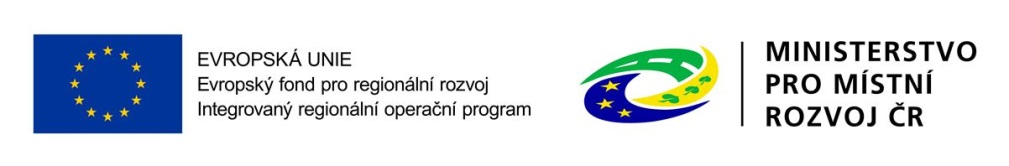 75. Výzva IROP
Pro hlavní podporované aktivity v části A žadatel popíše:
Organizace služby, personální zajištění 
Popis musí minimálně obsahovat fungování služby, jak bude služba uspořádána, jaká bude dostupnost služby v čase a místě, jak bude personálně zajištěna, jak bude tým řízen, jak bude koordinována péče a podpora pacientů a harmonogram uvádění služby do provozu.
Naplnění standardů, obsahu a formy péče
Popis musí minimálně obsahovat, jak naplňuje služba standardy, které jsou pro danou službu předepsány , nebo jaký má služba obsah a jak naplňuje požadavky na danou službu. Přílohou může být dokumentace projektu k žádosti o stavební povolení (nebo její část), ze které je to zřejmé.
U aktivity stacionáře se zaměřením na psychoterapeutické služby musí být prokázána - vazba na centra duševního zdraví, psychiatrické ambulance s rozšířenou péčí nebo mobilní terénní tým. Vazbou je myšleno provázání služeb stacionáře v rámci systému poskytované péče v daném území tj. zapojení služeb do existující či plánované sítě zdravotních a sociálních služeb pro osoby s duševním onemocněním v daném území. Žadatel musí k žádosti o vydání Stanoviska Ministerstva zdravotnictví České republiky doložit dokument, který popisuje vzájemnou vazbu poskytování zdravotních a sociálních služeb např. smlouvu/dohodu o spolupráci, stanovisko/rozvojovou koncepci kraje).
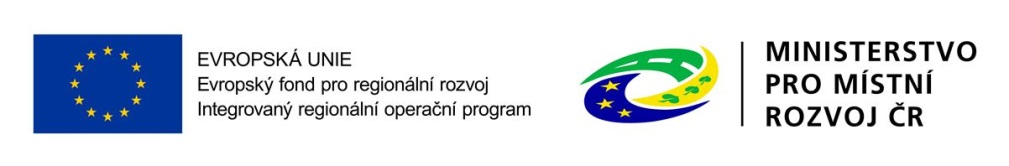 75. Výzva IROP
Vybraná příloha č. 9 – Oprávnění nebo registrace k poskytování zdravotních služeb dle zákona č. 372/2011 Sb., o zdravotních službách a podmínkách jejich poskytování, v platném znění    

Žadatel dokládá oprávnění nebo registraci k poskytování zdravotních služeb dle zákona č. 372/2011 Sb., o zdravotních službách a podmínkách jejich poskytování, v platném znění.   Oprávnění nebo registrace k poskytování zdravotních služeb dle zákona č. 372/2011 Sb., o zdravotních službách a podmínkách jejich poskytování, v platném znění s nabytím právní moci, musí být vydána a doložena nejpozději k datu podání žádosti.
Pokud žadatel nemůže z důvodu právní subjektivity např. kraj, obec, dobrovolný svazek obcí, církev disponovat oprávněním k poskytování služeb dle zákona č. 372/2011 Sb. doloží z důvodu zachování rovného přístupu oprávnění nebo registraci k poskytování zdravotních služeb dle zákona č. 372/2011 Sb. na subjekt, který bude zdravotní služby vykonávat.
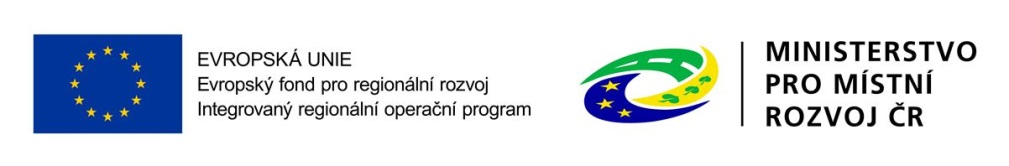 75. Výzva IROP
Příloha č. 8 Pravidel - ČESTNÉ PROHLÁŠENÍ O UZAVŘENÍ MAJETKOPRÁVNÍ SMLOUVY S DODAVATELI ZDRAVOTNÍCH A SOCIÁLNÍCH SLUŽEB K ZAJIŠTĚNÍ PROVOZU


Oprávnění žadatelé typu kraj, obec, dobrovolný svazek obcí nebo církev musí doložit nejpozději k datu podání žádosti o podporu přílohu Pravidel č. 8 “Čestné prohlášení o uzavření majetkoprávní smlouvy se subjekty, které budou nemovitosti využívat k provozování  zdravotních a sociálních služeb”. 
Doložení majetkoprávní smlouvy je podmínkou vydání Právního aktu.
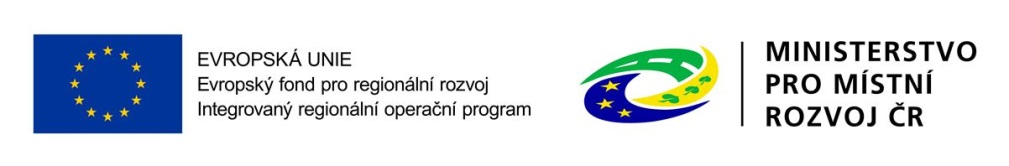 75. Výzva IROP
Vybraná příloha č. 10 – Stanovisko Ministerstva zdravotnictví České republiky
Stanovisko je vyžadováno u všech žadatelů o dotaci pro hlavní podporované aktivity v části A). Stanovisko uvádí, zda je žádost o podporu v souladu se Strategií reformy psychiatrické péče a v souladu se standardy (standard péče poskytované v Centrech duševního zdraví, standard ambulantní psychiatrické péče). Vzor stanoviska je uveden v příloze č. 6 těchto Pravidel. Kontaktní adresou pro vydání stanoviska je ef@mzcr.cz. Stanoviska budou vydávána na základě elektronicky zaslané kap. 5 Popis zajištění služby přílohy č. 3 Podklady pro hodnocení projektu. Žadatel zašle na adresu ef@mzcr kompletní přílohu č. 3 Podklady pro hodnocení projektu.
republiky.“
V případě hlavní podporované aktivity stacionáře se zaměřením na psychoterapeutické služby v části A posuzuje Ministerstvo zdravotnictví České republiky pouze soulad se Strategií reformy psychiatrické péče.
Nerelevantní – v případě žadatelů o dotaci pro hlavní podporovanou aktivitu v části B.
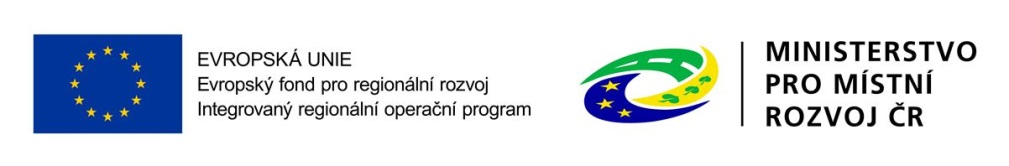 75. Výzva IROP
Vybraná příloha č. 11 – Vyjádření Všeobecné zdravotní pojišťovny ČR 
Všeobecná zdravotní pojišťovna ČR (je připravena jednat) souhlasí s realizací projektu v případě, kdy se bude díky projektu navyšovat rozsah nebo objem zdravotních služeb oproti stávajícímu smluvnímu vztahu, který byl sjednán mezi poskytovatelem zdravotních služeb a Všeobecnou zdravotní pojišťovnou ČR. Nerelevantní – v případě, že nebude docházet k navyšování rozsahu nebo objemu poskytovaných hrazených zdravotních služeb u Všeobecné zdravotní pojišťovny ČR. Žádost o stanovisko je nutné zasílat elektronicky na adresu příslušné regionální pobočky Všeobecné zdravotní pojišťovny ČR. Vzor Vyjádření VZP ČR je uveden v příloze č. 4 těchto Pravidel. V případě, že podíl pojištěnců u Všeobecné zdravotní pojišťovny ČR v předchozím roce přesahoval 80 % celkového počtu pacientů, není nutné dokládat vyjádření zaměstnanecké zdravotní pojišťovny, jejíž pojištěnci tvořili nejvyšší podíl pacientů v daném zdravotnickém zařízení.
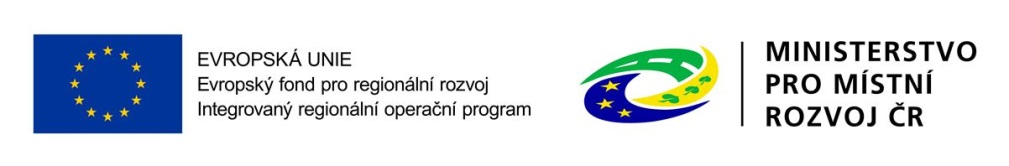 75. Výzva IROP
Vybraná příloha č. 12 – Vyjádření zaměstnanecké zdravotní pojišťovny 
Zaměstnanecká zdravotní pojišťovna (je připravena jednat) souhlasí s realizací projektu v případě, kdy se bude díky projektu navyšovat rozsah nebo objem zdravotních služeb oproti stávajícímu smluvnímu vztahu, který byl sjednán mezi poskytovatelem zdravotních služeb a zaměstnaneckou zdravotní pojišťovnou. Dostačující je vyjádření zaměstnanecké zdravotní pojišťovny, jejíž pojištěnci tvořili nejvyšší podíl pacientů v daném zdravotnickém zařízení. Nerelevantní – v případě, že nebude docházet k navyšování rozsahu nebo objemu poskytovaných hrazených zdravotních služeb. V případě, že podíl pojištěnců u Všeobecné zdravotní pojišťovny ČR v předchozím roce přesahoval 80 % celkového počtu pacientů, není nutné dokládat vyjádření zaměstnanecké zdravotní pojišťovny, jejíž pojištěnci tvořili nejvyšší podíl pacientů v daném zdravotnickém zařízení. Vzor vyjádření zaměstnanecké zdravotní pojišťovny je uveden v příloze č. 5 těchto Pravidel.
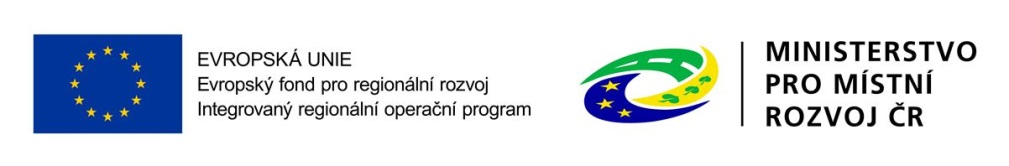 75. Výzva IROP
Veřejná podpora
 
Podpořeny budou projekty nezakládající veřejnou podporu ve smyslu článku 107 odst. 1 Smlouvy o fungování Evropské unie.

Při poskytování podpory v této výzvě nedochází k naplnění čtvrtého definičního znaku veřejné podpory Ovlivnění obchodu mezi členskými státy. V případě deinstitucionalizace psychiatrické péče není předpoklad, že by kapacity byly využívány mimo spádovou oblast či reálnou dojezdovou vzdálenost, je omezeno využívání zařízení osobami ze zahraniční především kvůli jazykové bariéře. Aktivity budou mít lokální dopad, nebudou mít vliv na trh a spotřebitele v sousedních členských státech, nebudou přitahovat poptávky nebo investice do jednotlivých regionů a nevytváří překážky usazování společností z jiných členských států.
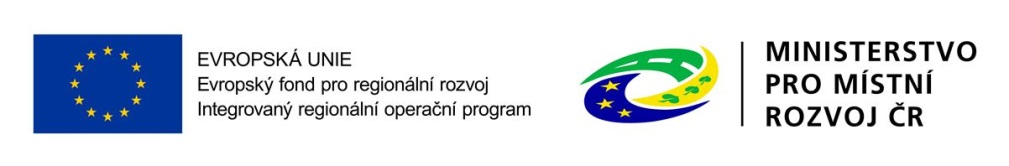 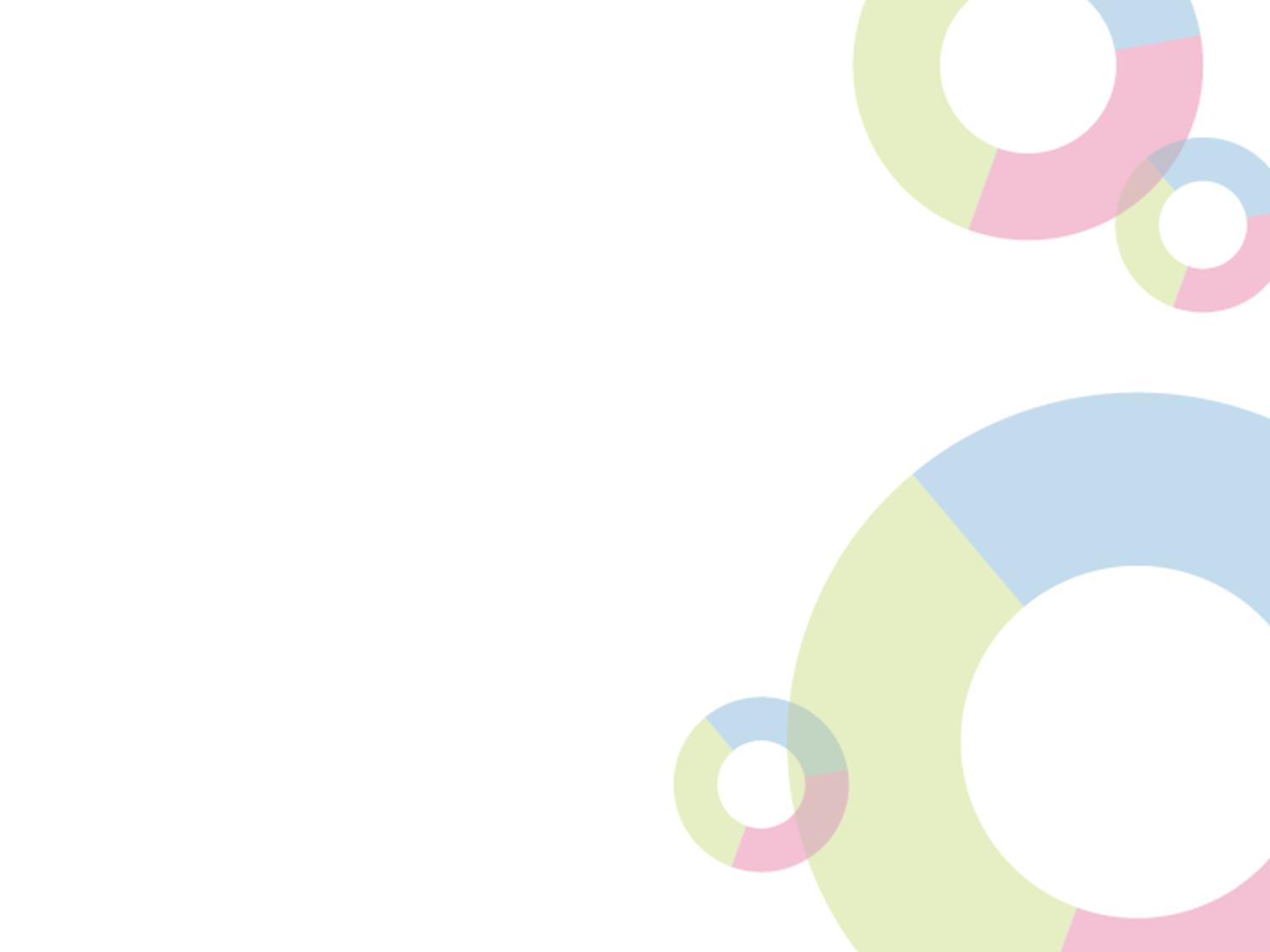 75. Výzva IROP
CBA
Standardní CBA
Pro projekty s CZV nižšími než 5 mil. Kč žadatel NEZPRACOVÁVÁ 
Pro projekty s CZV vyššími než 5 a nižšími než 40 mil. Kč  žadatel zpracovává v modulu CBA v MS2014+ finanční analýzu
FNPV je nižší než 0.
Příjmy z projektu
Podporovány budou projekty, které negenerují příjmy podle čl. 61 Nařízení Evropského parlamentu a Rady (EU) č. 1303/2013 ze dne 17. prosince 2013 (tzv. Obecné nařízení).
Povoleny jiné peněžní příjmy – tzn. příjmy podle čl. 65
V průběhu realizace projektu se vytvoří čisté jiné peněžní příjmy (např. prodej nepotřebného nebo nahrazovaného majetku).
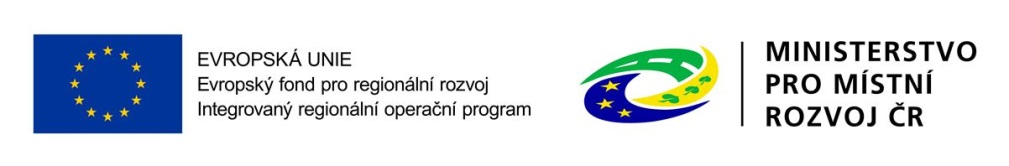 75. Výzva IROP
Indikátory:
Indikátor výstupu

5 73 01 – Počet podpořených poskytovatelů psychiatrické péče
Povinný indikátor pro všechny projekty. Žadatel uvede cílovou hodnotu projektu, kterou se zavazuje naplnit.  
5 78 01 – Počet podpořených mobilních týmů
Povinný k výběru a naplnění pro projekty, ve kterých bude podpořen mobilní tým. Žadatel uvede cílovou hodnotu projektu, kterou se zavazuje naplnit.
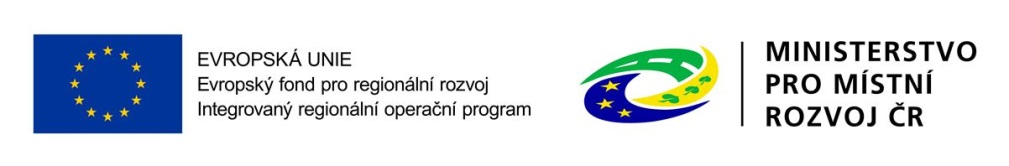 75. Výzva IROP
Indikátory:
Indikátor výsledku

5 73 10 - Kapacity poskytovatelů psychiatrické péče vytvořené nebo modernizované v souvislosti s reformou psychiatrické péče

Povinný k výběru a naplnění pro všechny projekty výzvy. Žadatel uvede výchozí hodnotu platnou k datu podání žádosti a orientační cílovou hodnotu projektu, k datu ukončení realizace projektu.

Více k indikátorům v příloze č. 2 Specifických pravidel – Metodické listy indikátorů.
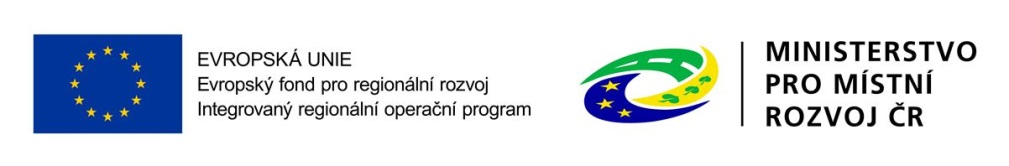 75. Výzva IROP
Udržitelnost
     = 5 let od provedení poslední platby příjemci ze strany ŘO IROP, tzn. od data 	nastavení centrálního stavu „Projekt finančně ukončen ze strany ŘO“ v MS2014+.
veškerý pořízený majetek používat k účelu, ke kterému se zavázal v žádosti o podporu,
v době udržitelnosti bude prováděna kontrola prostřednictvím Zpráv o udržitelnosti projektu, ex-post analýzy rizik a ex-post kontroly. Po dobu udržitelnosti je příjemce povinen prokázat fungování v oboru zdravotní péče a kapacitě, kterou určil v žádosti o podporu, provozovat přístrojové vybavení a technologie pořízené z projektu po dobu pěti let od zahájení doby udržitelnosti, veškeré pořízené přístrojové vybavení a technologie pořízené z projektu používat k účelu, ke kterému se zavázal v žádosti o podporu,
řádně uchovávat veškerou dokumentaci a účetní doklady související s realizací projektu,
zachovávat výstupy projektu po dobu pěti let od zahájení doby udržitelnosti.
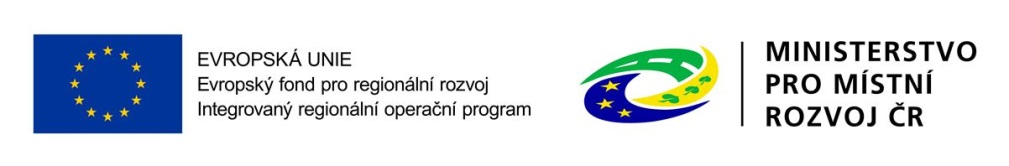 DĚKUJEME VÁM ZA POZORNOSTMinisterstvo pro místní rozvoj ČR
Odbor řízení operačních programů
Aleš Pekárek
Marek Zeman

Marek.Zeman@mmr.cz
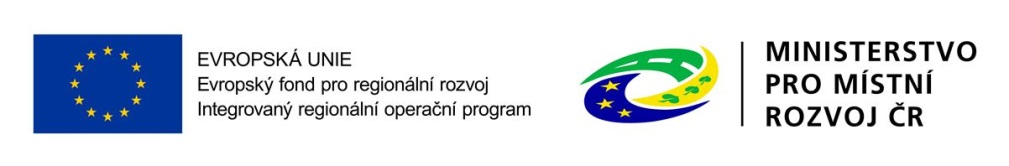